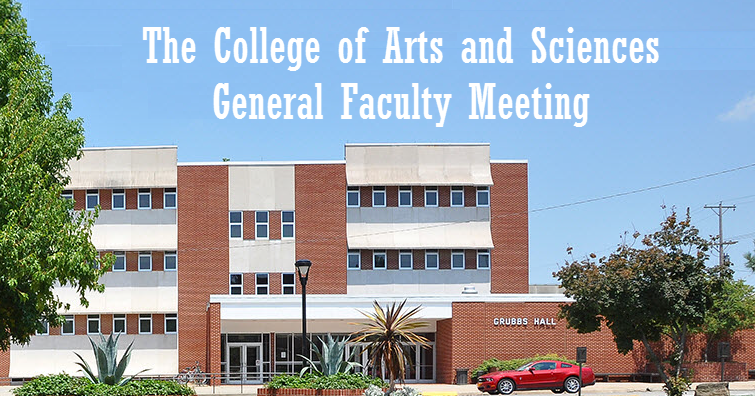 The College of Arts & Sciences
“State of the State” in the College of Arts & Sciences  AY 2015-2016
Interim Dean, Mary Carol Pomatto
The College of Arts & Sciences Mission
Through our more than 50 undergraduate major, minor and graduate programs in 11 departments, one school and three interdisciplinary units, as well as our participation in the university’s general education program, we prepare students for global citizenship so they become life-long learners leading meaningful and purposeful lives, contributing to their communities and fully participating in the democracy.
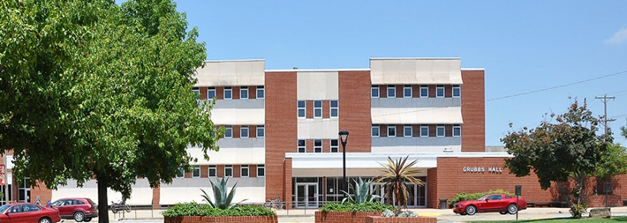 The College of Arts & Sciences Goals
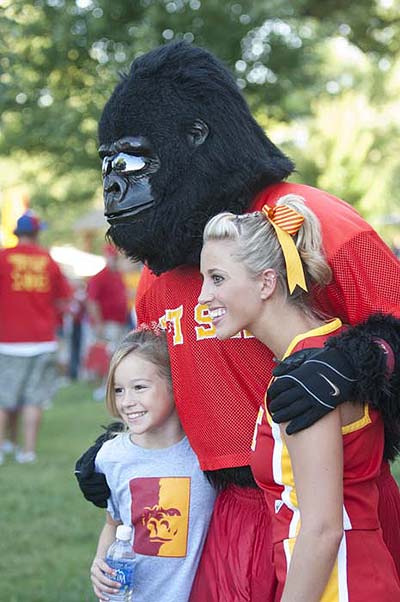 Recruit and retain students
Enhance/encourage a culture of research and discovery
Enhance engagement and interaction with external stakeholders
Embrace and utilize emerging technologies
Recruit and retain faculty, obtain resources and practice sound fiscal management
Institutionalize environmental sustainability
The College of Arts & Sciences – Fall 2015
120 Unit faculty; 31 FTT faculty
11 chairs/directors 
Students – 2,356 of 7,244 Majors both Undergraduate and Graduate (32.52% of PSU total)
Credit Hours Produced by the college – 97,344 of 196,380 (49.5% of PSU total)
Scholarships, grants and awards (all levels) – Over $1,000,000
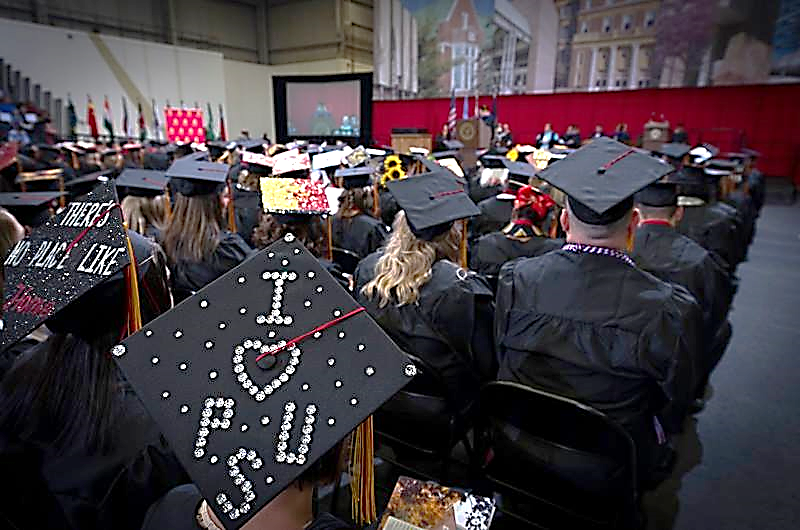 Promotions and Sabbaticals FY 2016
University Professor
Professor
Associate Professor
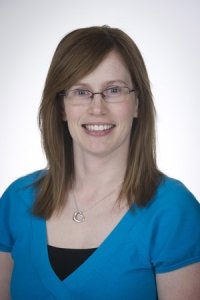 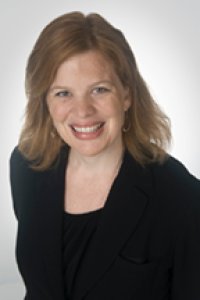 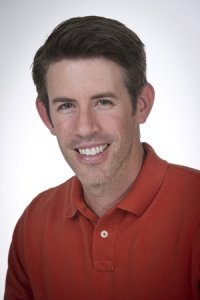 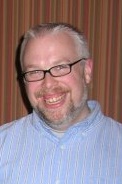 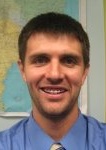 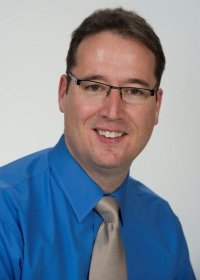 Mandy Peak Bryan
Phillip Harries
Stella Hastings
Grant Moss
Jamie McDaniel
Todd Hastings
Sabbaticals
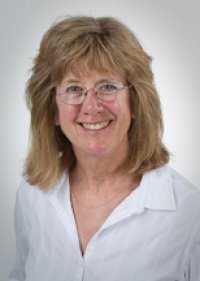 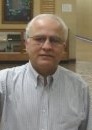 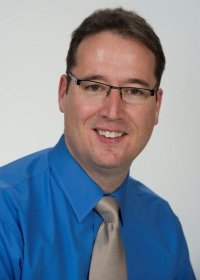 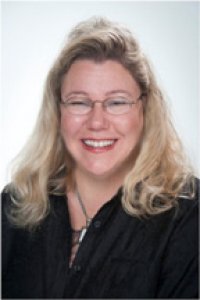 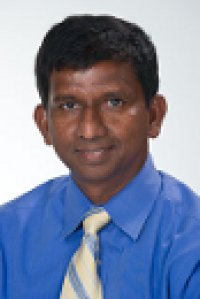 Congratulations!
Khamis Siam
Virginia Rider
Todd Hastings
Cynthia Huffman
Ananda Jayawardhana
Sabbaticals
To those retiring
With Gratitude and Best Wishes for the Future
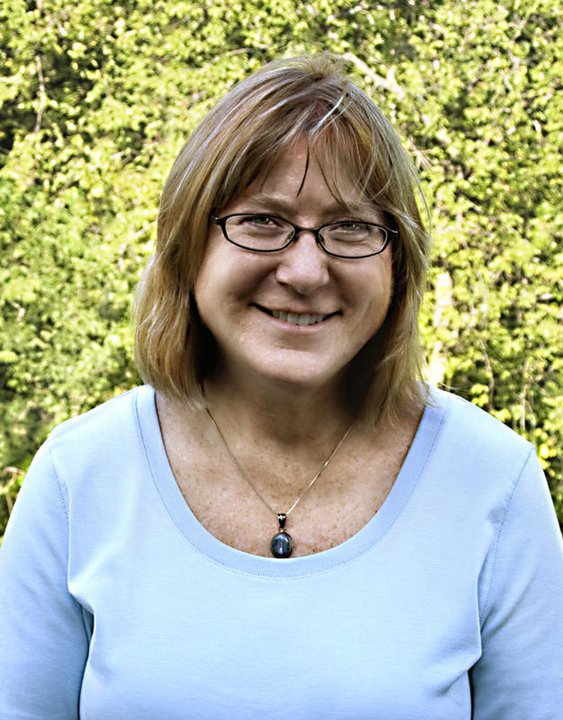 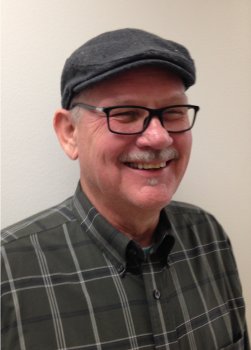 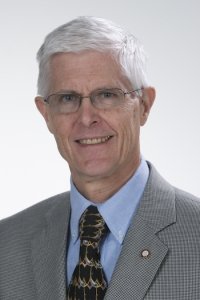 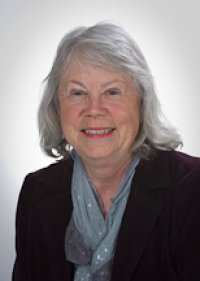 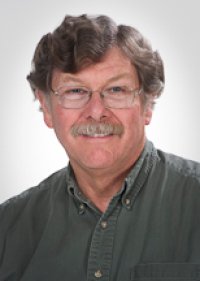 Kathleen De Grave

English and Creative Writing
English & Modern Languages Dept.
Cynthia Ford

Biology
Biology Dept.
Steven Ford

Zoology
Biology Dept.
Paul ‘Skip’ Morris

English 
English & Modern Languages Dept.
Paul Zagorski

Political Science
HPSS Dept.
Art
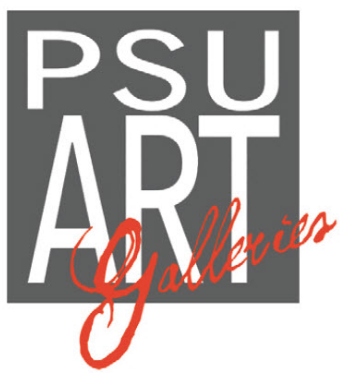 Faculty Portico Bowman received a Post-Graduate Certificate in Creative Writing from The School of Writers at the Humber Institute for Advanced Learning and Technology in Toronto, Canada.
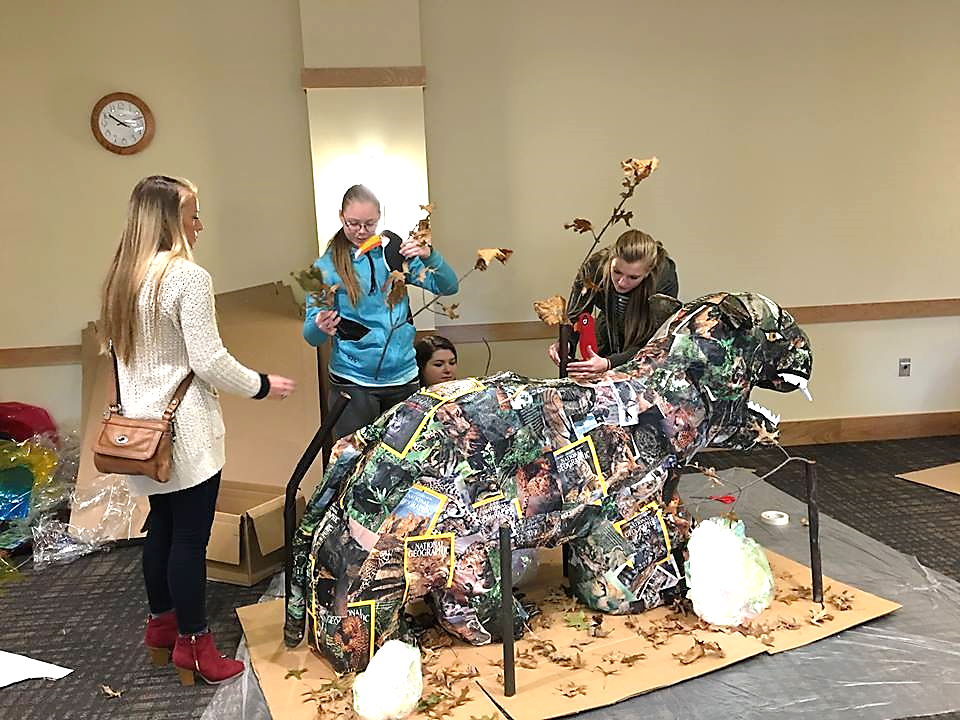 Student Jacqueline Denton participated in an internship with the painter Oliver Hibert.  This culminated in a gallery exhibition of her work as well as his in Phoenix, Arizona. 
Faculty James Oliver was awarded a grant through the SEK Art Fest that provided the opportunity for his  Mural Painting class to execute a public mural for downtown Pittsburg.
Hand Lettering for Comics & Illustration class’ participation in the Kansas People’s History Project.  Their work will be part of a traveling exhibition.
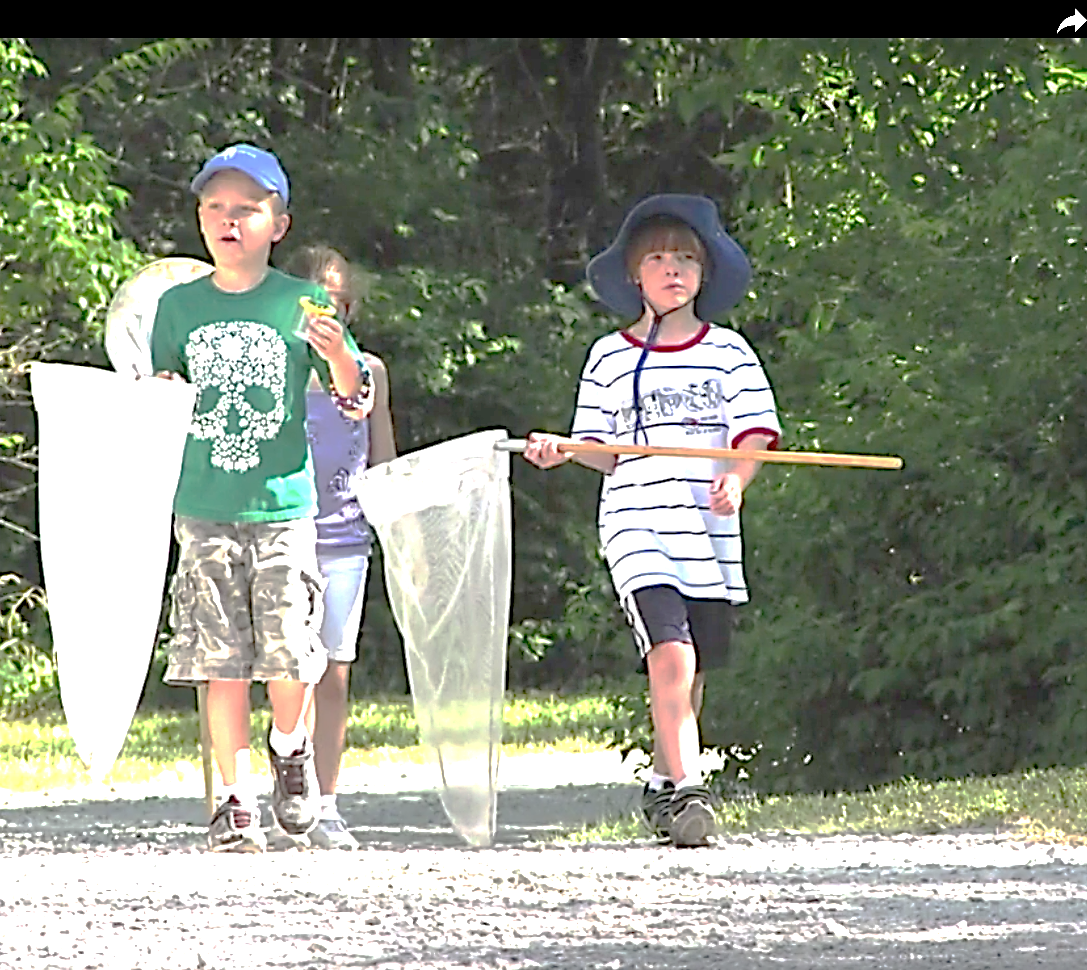 Biology
Ten students plus recent biology graduates are traveling to Glacier Bay National Park Summer 2016 for a study away trip.
The Biology Department Nature Reach Program raised $40K and completed 158 presentations, reaching 4400 people in 20 different communities in three states.
Student Travis Burrows will be working with the USFS working on the sage grouse program during Summer 2016.
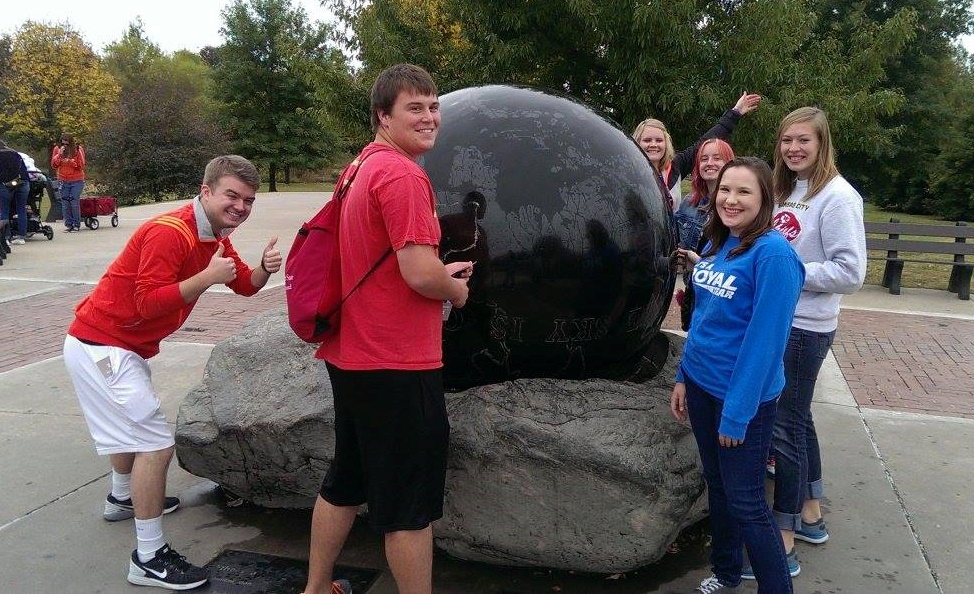 Prehealth students experienced a once in a lifetime opportunity with a panel of eight physicians and graduates of PSU.  Students interviewed the panel on definitions of success and other topics.  It was a special opportunity to appreciate the dedication, humor and  professionalism shared by our physician graduates.
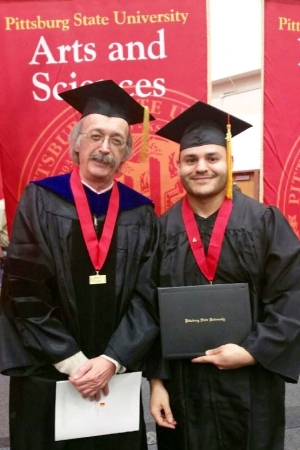 chemistry
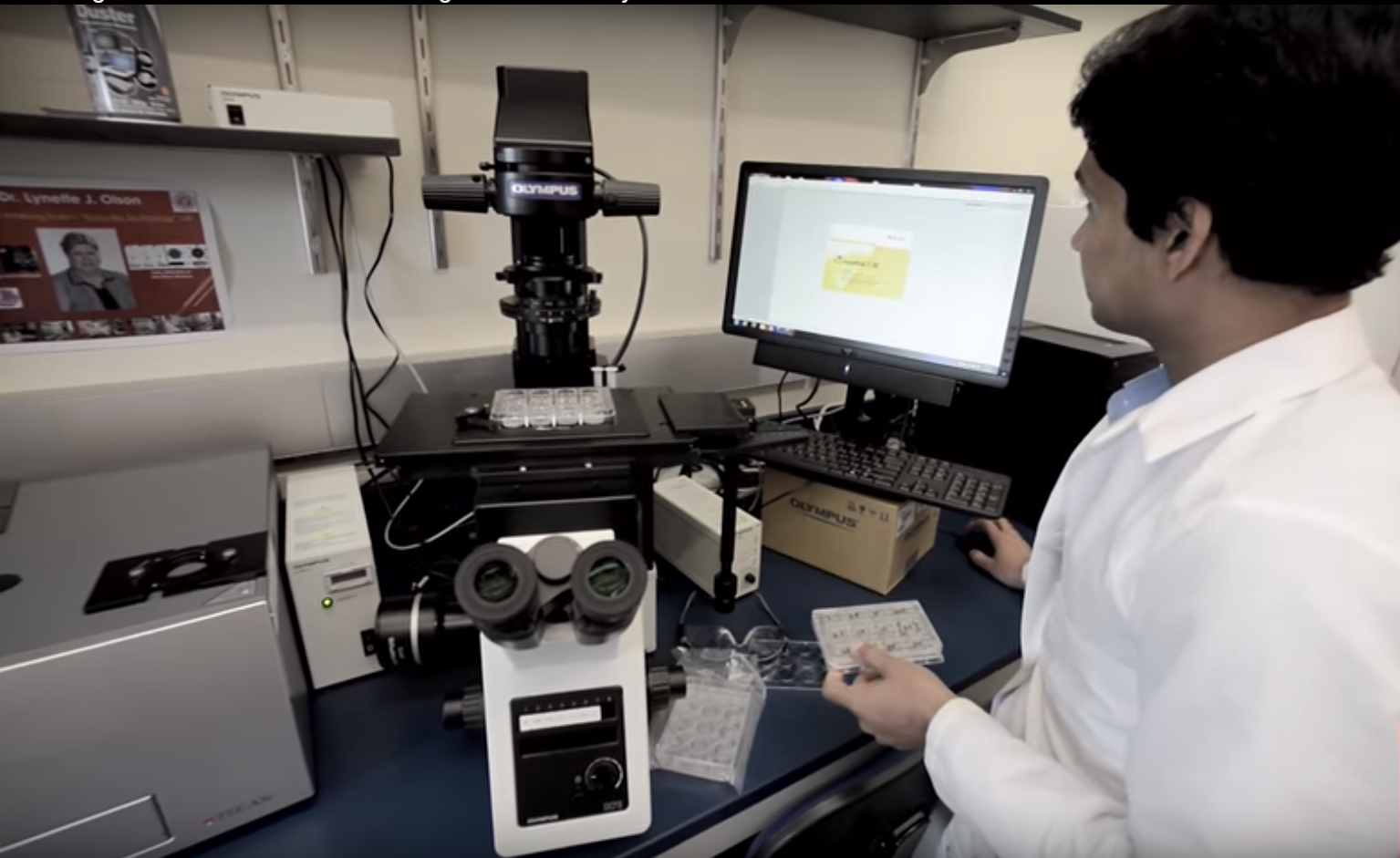 Graduated 13 BS and 8 MS students.
Started 2 new accelerated MS programs: one in Chemistry and one in Polymer Chemistry.
More than doubled the number of MS students from 10-12/year to 25 in Fall 2016 of which 15 are on externally funded scholarships.
Published 13 original research papers and gave over 50 lectures and presentations at various PSU, regional, national and international scientific meetings.
Students won 4 awards at regional scientific meetings and faculty won 2 PSU awards.  Seven of our students will win awards from PSU Graduate School Research Colloquium.
Brought in over $0.5M in new grants and contracts.
Hosted two distinguished scientists for the 2016 Spring Distinguished Polymer Lecturer Series.
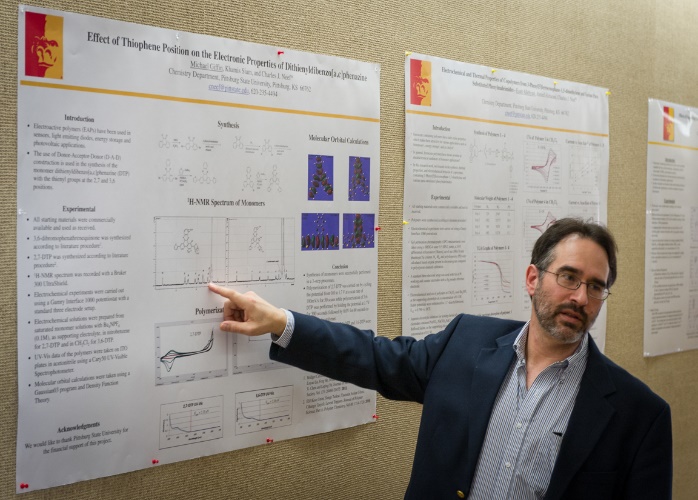 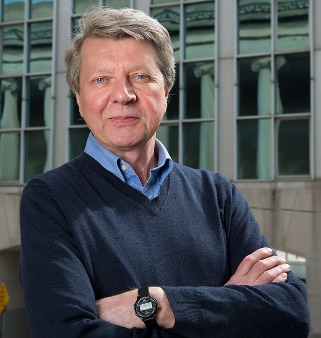 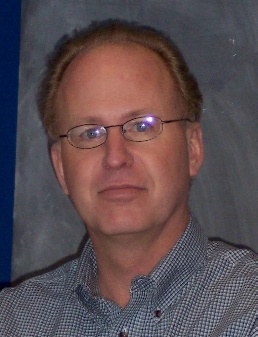 Krzysztof Matyjaszewshi Carnegie Mellon University
Thomas McCarthyUniversity of Massachusetts
Communication
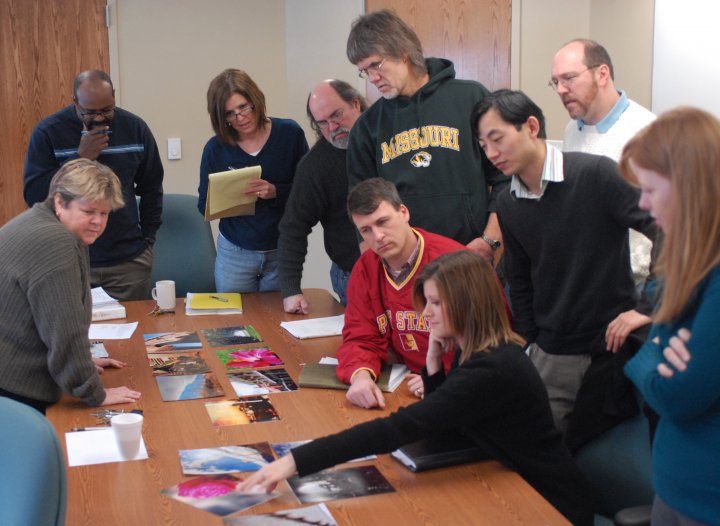 Faculty Alicia Mason and co-author Elizabeth Spencer, graduate student, have an article coming out in the International Journal of Communication and Health.
Faculty Trent Kling won the 2016 Broadcast Educator’s Association Festival of Media Arts Best of Competition in the category of Sports Radio.
Students won 38 awards at the Kansas Association of Broadcasters.
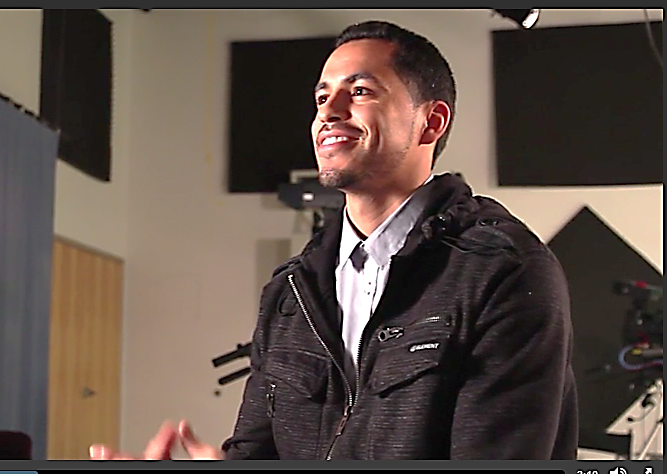 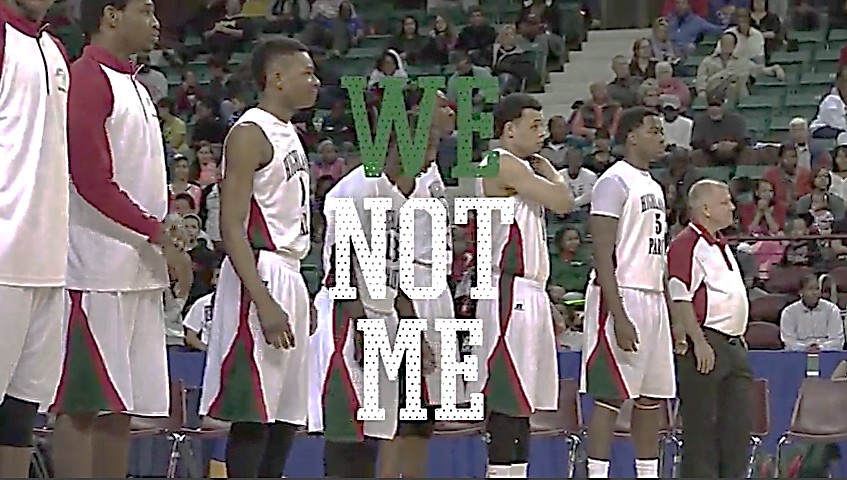 Produced by student Adrian Herrera, the documentary “We Not Me: A Kansas Basketball Story” won the College Broadcasters, Inc. national award for Best Documentary in 2015.
Faculty Joey Pogue and 10 students will be presenting at the 25th Annual Undergraduate Communication Research Conference this month.
English and Modern Languages
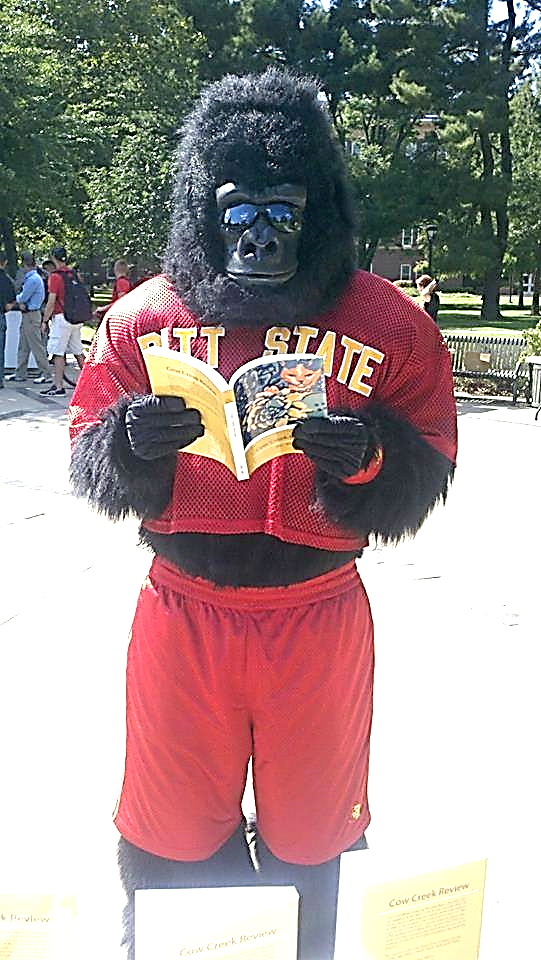 The Writing Center served 3500 students and the Conversation Partners program served 100 students.
Faculty published two academic books, seven short fiction readers and 30 poems.
Faculty conference presentations numbered approximately 30. Three faculty served as journal editors for their professional fields.
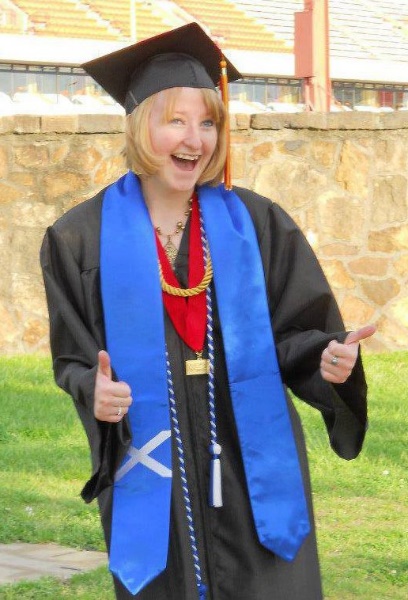 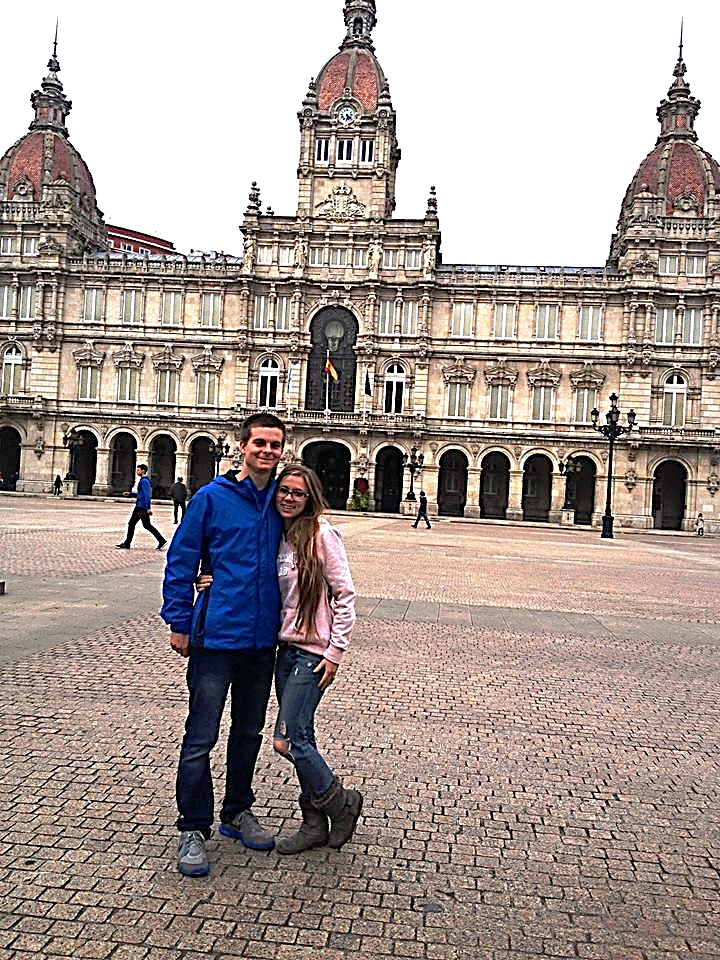 Eleven students (G and U) gave presentations at regional or national conferences.
Four students will be initiated into the National Collegiate Foreign Language Honor Society.
Three students, Spanish majors, are finalists for PSU Outstanding Senior Man and Senior Woman including Marcus Clem, Lynzee Flores and Heather Hartong.
Five students will be studying abroad in Spain this summer.
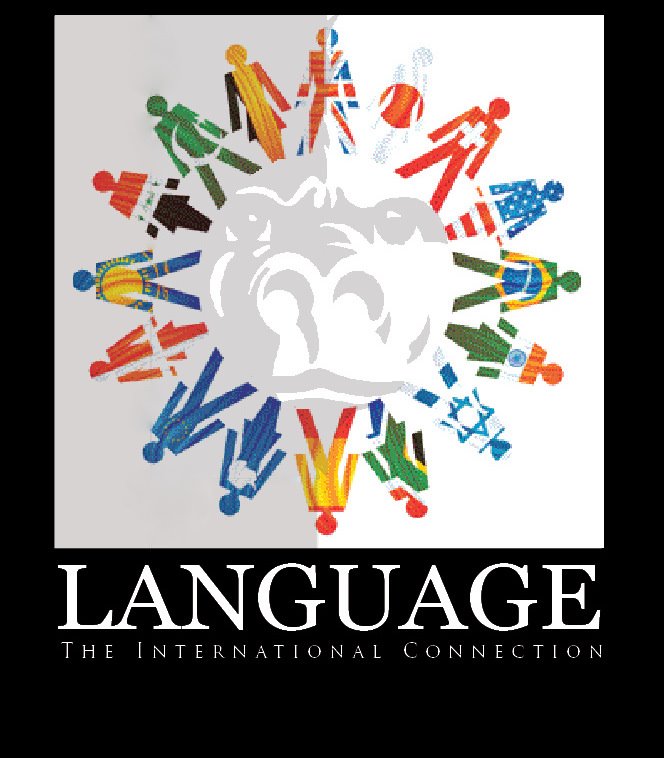 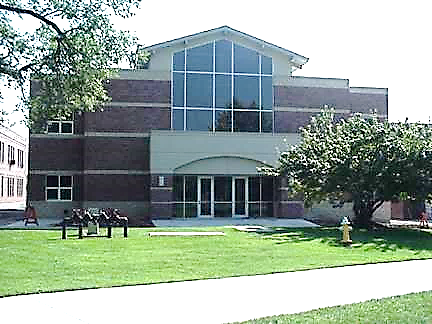 Family & consumer Sciences
As the only stealth program on campus, FCS students have an amazing homing mechanism allowing them to find their way to their building even without the way-finding signs that most students depend on to find their classes and  buildings.         (Only the senior chair of the A&S Leadership Team could submit this and have it included!!!!!!!)
Chair Whitbeck was elected as the incoming national President of the American Association of Family & Consumer Sciences. He is the second person from Kansas to have this position with the last being 75 years ago.
Chair Whitbeck and faculty Carol Werhan are leading an effortto research the national teacher shortage of F&CS teachers.
Faculty took over half of the F&CS students to professional development opportunities over the past two years including national, regional and state conferences.
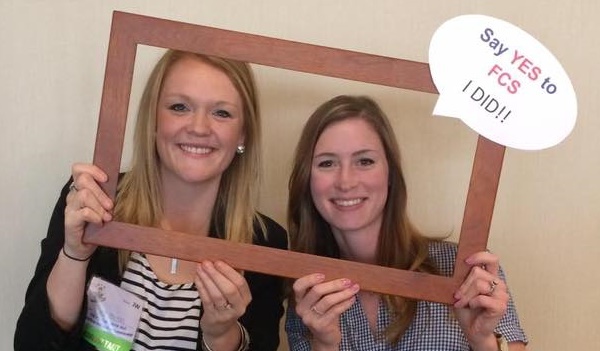 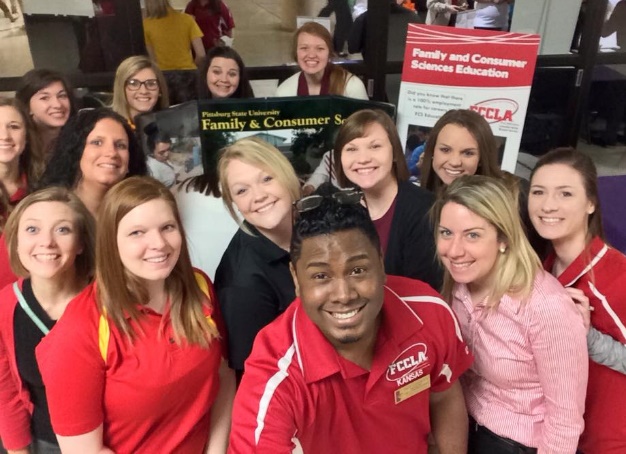 History, Philosophy and Social Sciences
Two alumni, Geography majors, are currently employed in city planning offices in Joplin, Missouri and Leavenworth, Kansas.  
Social Work students were instrumental in their “Ignore the Hate” campaign, teaching fellow students how to defuse hate speech. 
A public panel discussion was held with panel members from  Political Science, Criminal Justice and Philosophy.                                                                           The discussion was entitled “Kansas Campus Weapons’ Policy.”
Philosophy hosted on campus the annual meeting of the Kansas Philosophical Society.
Nine students presented research at the 2016 Research Colloquium and faculty have many publications in peer-reviewed journals, conference presentations and grant proposals.
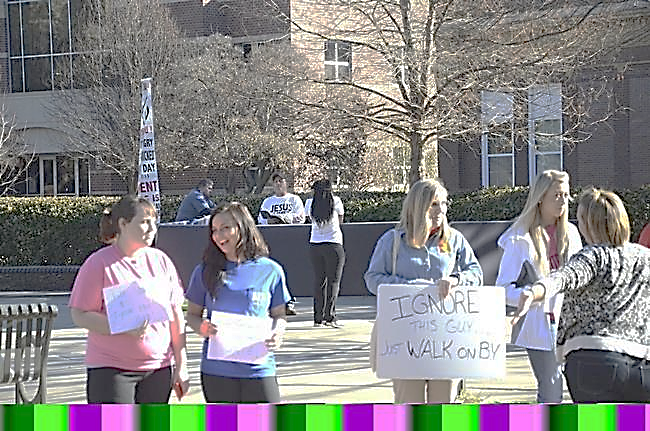 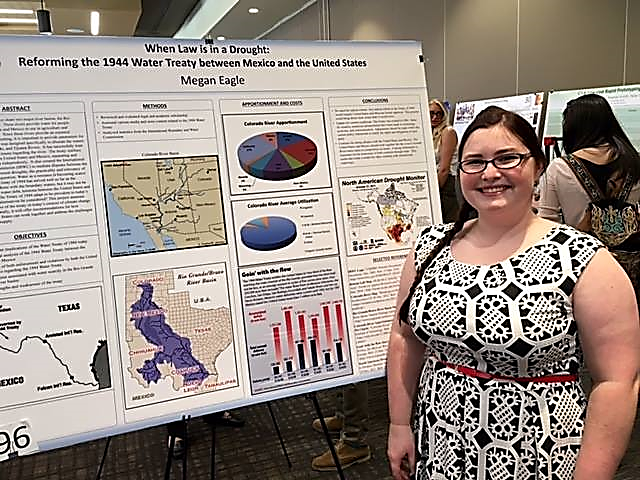 Mathematics
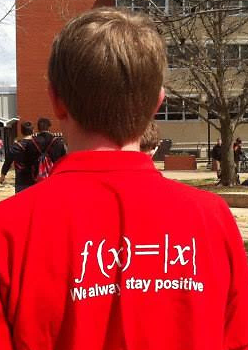 Faculty Ananda Jayawardhana is serving as the chair of the Council of Chapters Governing Board of the American Statistical Association.
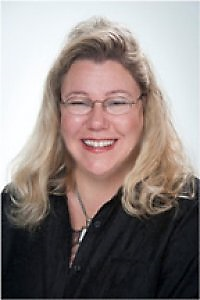 Faculty Cynthia Huffman received the 2015 Kansas Section of the Mathematical Association of America Award for Distinguished College or University Teaching of Mathematics.
‘We always stay positive’
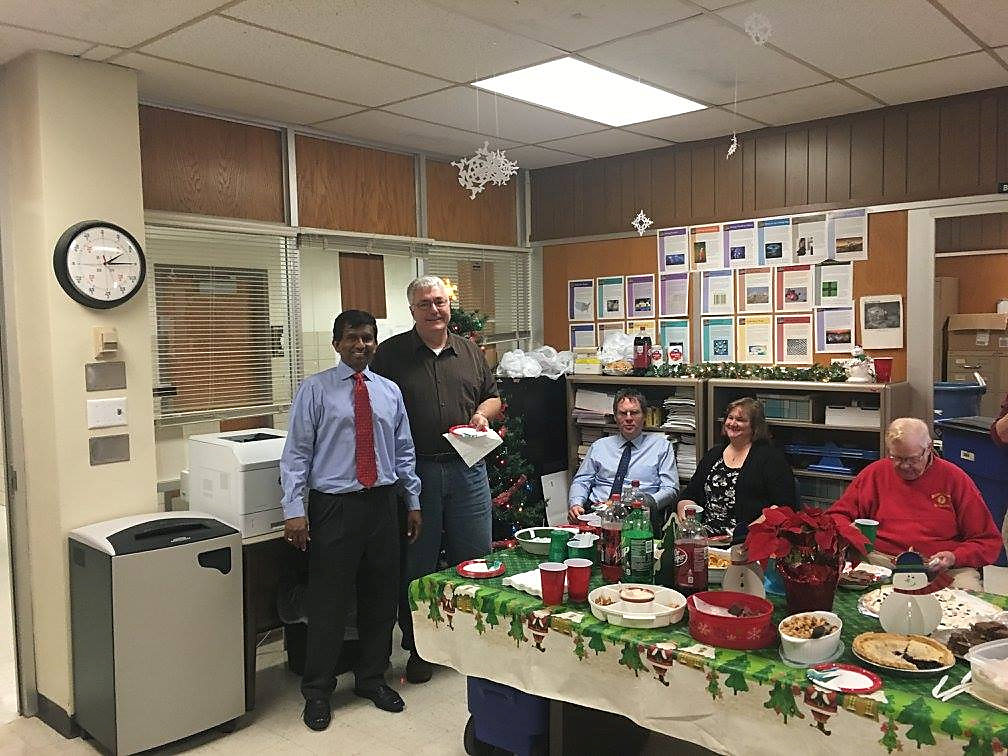 Faculty Jeremy Wade, George Kaemmerling and Bobby Winters have each been recognized and honored by the Faculty Athletic Council and Intercollegiate Athletics for continued support and dedication to Pittsburg State University student athletes.
Military Science
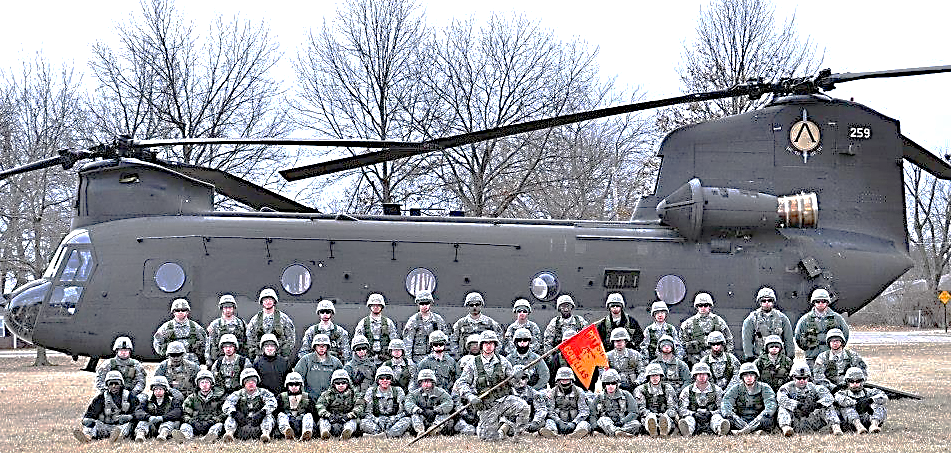 Student Hannah Dalke will attend the Nurse Summer Training Program at Fort Bragg, North Carolina. Hannah will experience over 140 clinical hours to better prepare her for the nursing profession.
Student Emily Kurec will attend Air Assault School at Fort Benning, Georgia.
Three cadets will be attending Cutural Understanding and Language Proficiency in the countries of Montenegro, Nepal and Paraguay. The program gives cadets the ability to immerse themselves in a new culture and see how others around the world view the U.S.
Student Josh Bosley will live in Morocco for two months with Project Go in order to further his Arabic language skills and gain understanding of the Arabic culture.
Student Tanner Quigley attended the George C. MarshallAwards and Leadership Seminar with 274 top cadets from across the country.
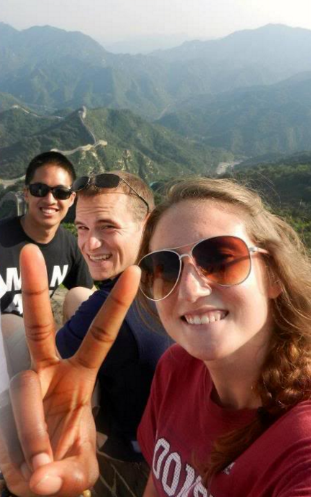 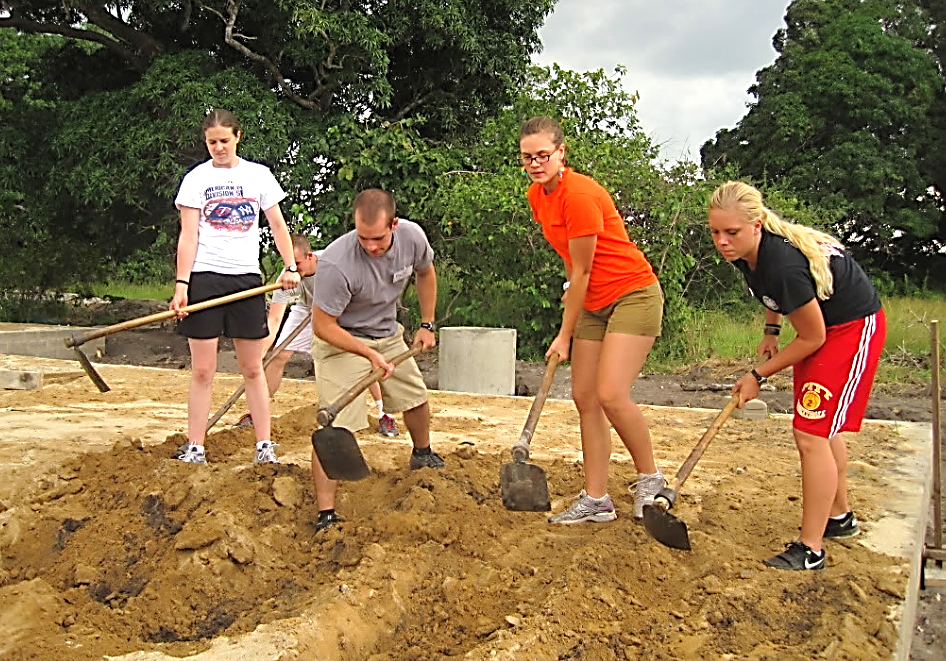 Music
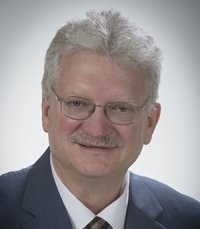 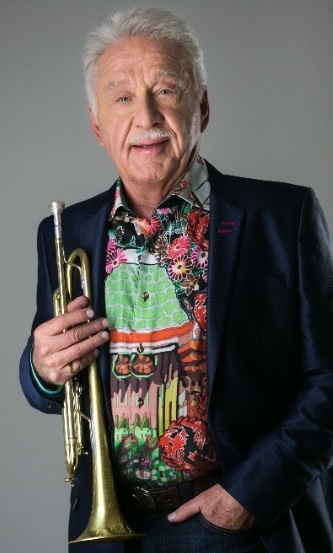 Faculty David Hurley continues to be recognized internationally as a scholar in the music of George Frederick Handel.  He was aninvited speaker at the Handel Institute in London.
Our choirs mounted a very successful international tour in March 2016 with performances throughout Wales and England. Included among the historic venues were Bath Abbey and Gloucester, Ely and Canterbury Cathedrals.
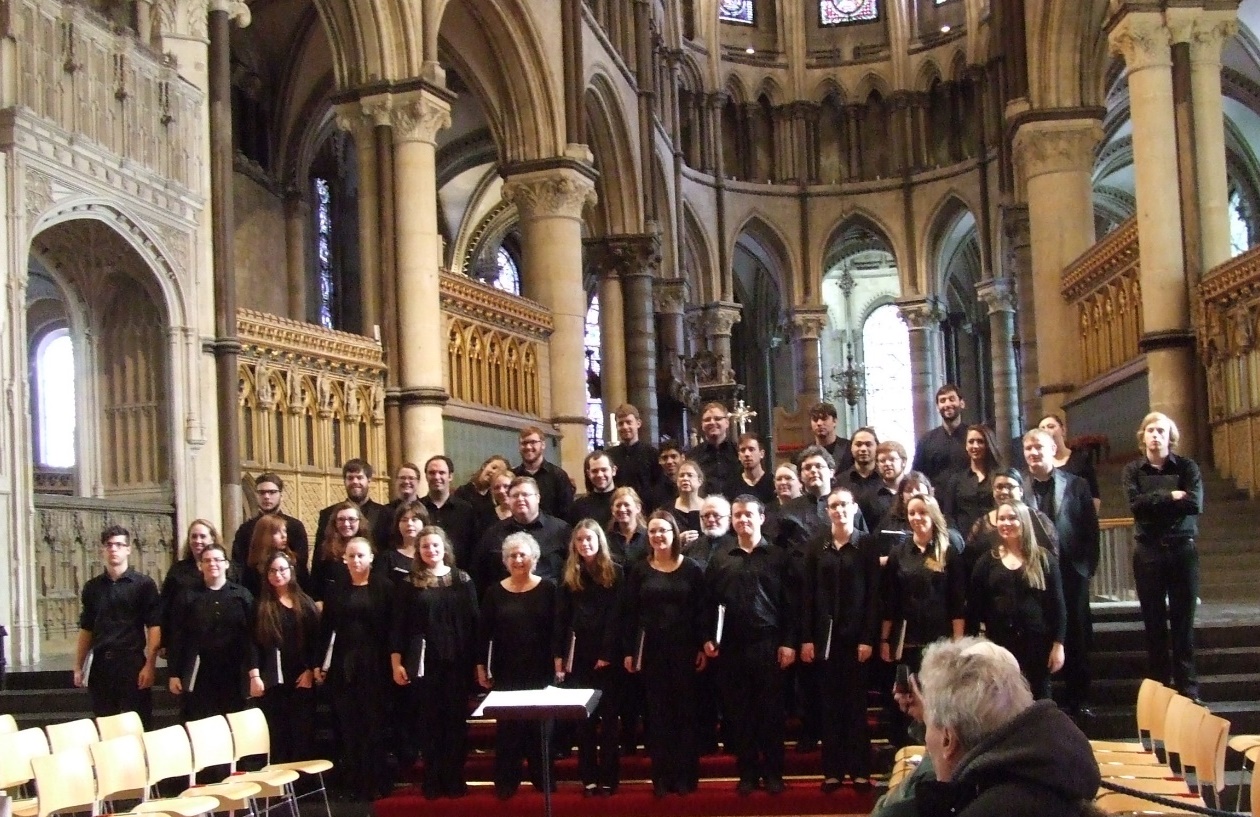 The PSU Jazz Ensemble gave a stellar performance as collaborative musicians with the legendary Doc Severinson.  This performance took place during the 42nd Annual PSU Jazz Festival, an enormous event attracting student ensembles from more than 65 schools in the region.
The PSU Wind Ensemble was selected to perform at the annual In-Service Workshop of the Kansas Music Educators Association.
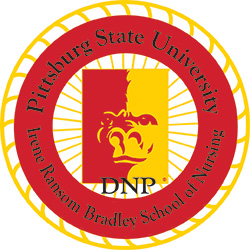 Nursing
The inaugural class of the DNP program started in June of 2016 with 16 students. 
Undergraduate students Kayla Kenne and Megan Downing presented a research poster with faculty Bardie McClaskey in Orlando, Florida at the National Student Nurses Association convention.
Ten students participated in a service learning project at a Program of All Inclusive Care for the Elderly (PACE) center in New Orleans, Louisiana during Intersession.
The Bachelor of Science in Nursing graduates exceeded the national mean for first-time test takers on the national certification examination  NCLEX-RN for Calendar Year 2015.  The pass rate for first-time test takers on the national certification examination for family nurse practitioners was 96% for the 2015 Calendar Year graduates. 
The school is collaborating with the University of Kansas on two research grants.
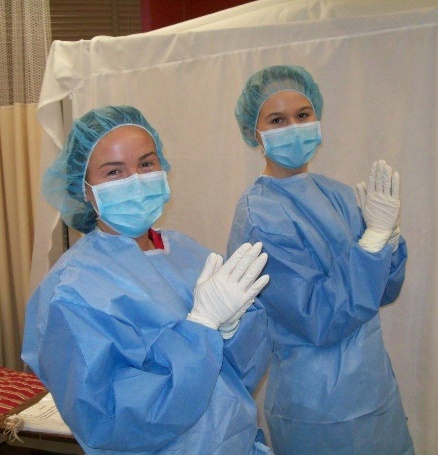 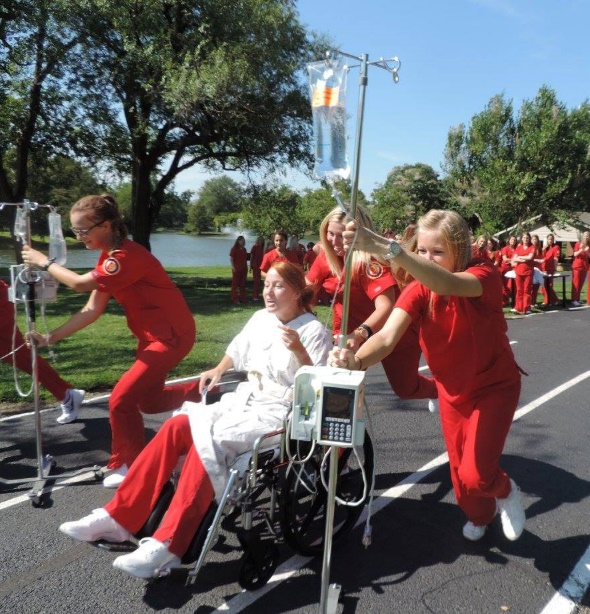 Physics
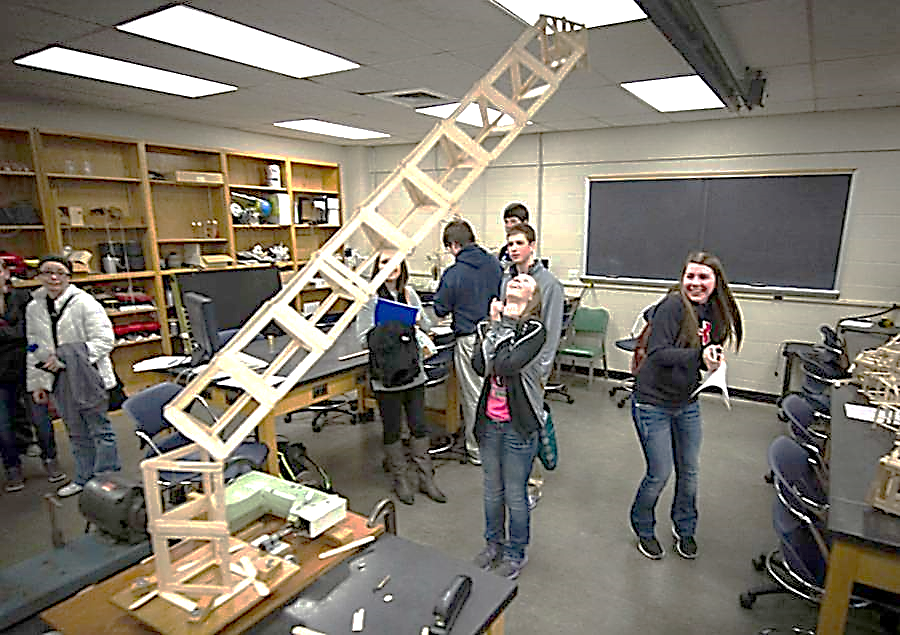 The PSU Society of Physics Students, advised by faculty Serif Uran, was recognizedas “Outstanding Chapter for 2015”.
With leadership provided by faculty Kyla Scarborough, Science Day hosted a total of 22 high schools and 583 students.
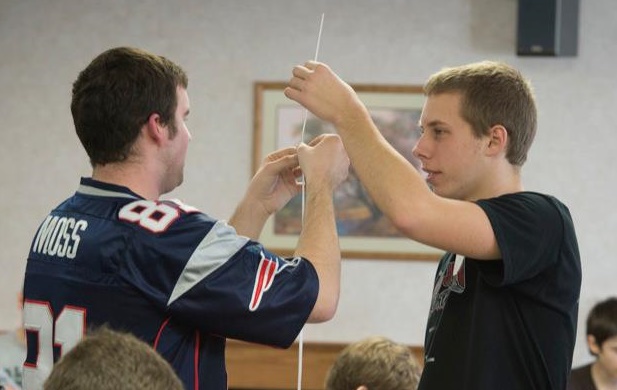 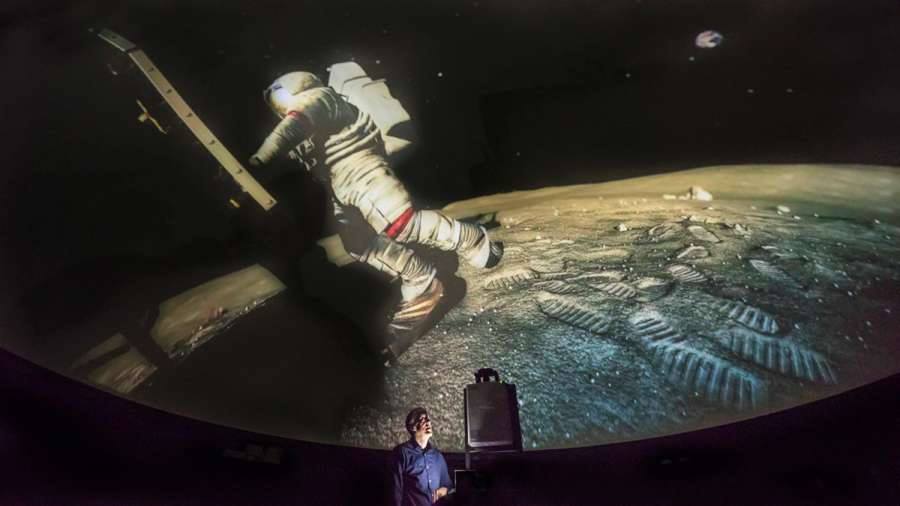 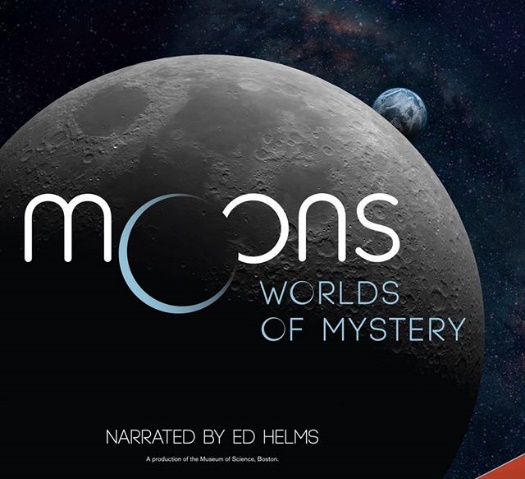 The L. Russell Kelce Planetarium was renovated and is fully operational with a new digital projector.
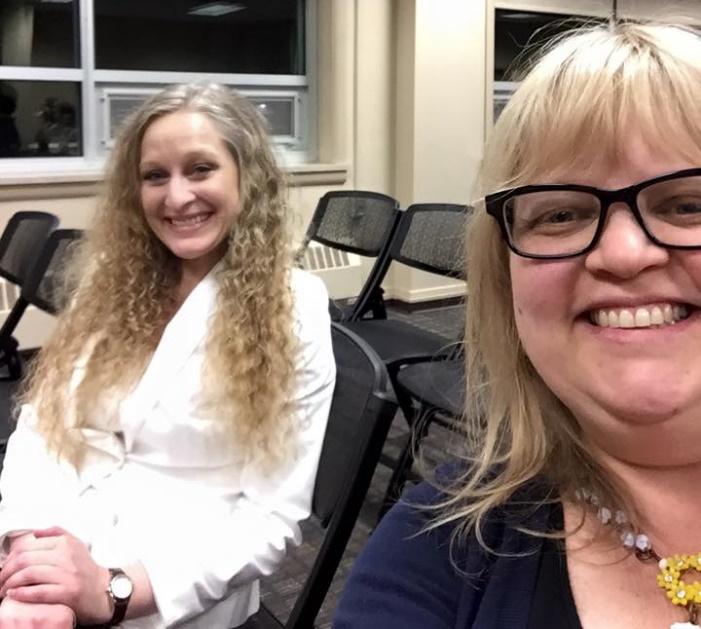 Women’s and Gender Studies
Joined the National Women’s Studies Association as an Institutional Member.
With support from the college, hosted the 2015 Women’s Studies Essay Contest and Karen Stolz Creative Writing Award, resulting in four student awards and two honorable mentions.
The Women’s Studies Lecture Series, supported by the Student Fee Council, sponsored a talk by Joshunda Sanders.
Co-Sponsored Visiting Writer Rilla Askew in association with Women’s History Month.
Completed General Education Assessment of both WGS 200 and 399, Spring 2016.
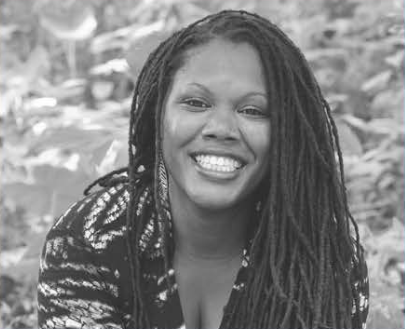 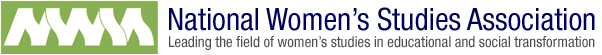 2016 meritorious achievement awardees
All three of the 2016 Meritorious Achievement Award recipients are Arts & Sciences Alumni
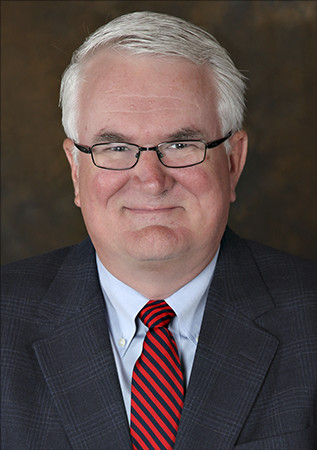 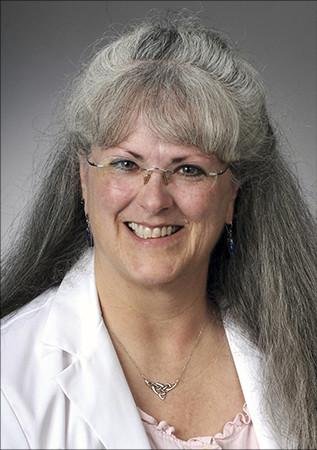 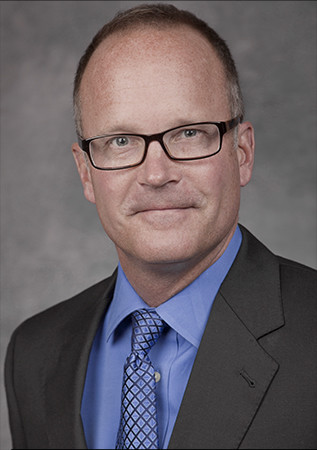 Thank You
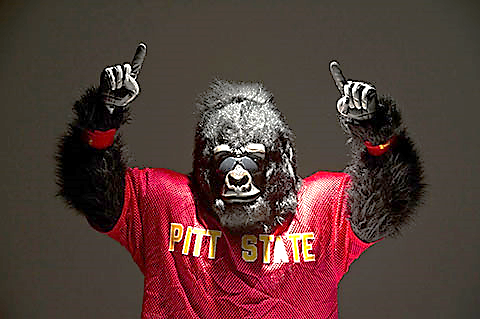 Thank you for the commitment that you have made to our students, fellow faculty and staff, alumni and broader communities. 
Your work is valued.  Your work is important. 
Your work makes a difference in the lives of others. 
You are changing the world, one student, one graduate, one day at a time!